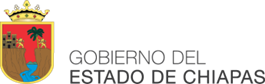 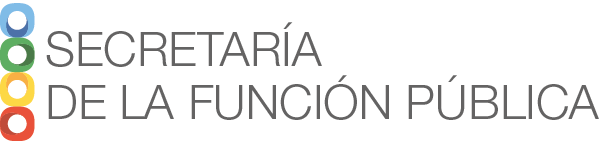 Seguimiento al cumplimiento de la Ley General de Contabilidad Gubernamental
(Bienes Patrimoniales)
2015
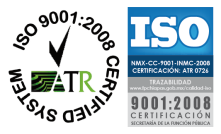 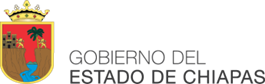 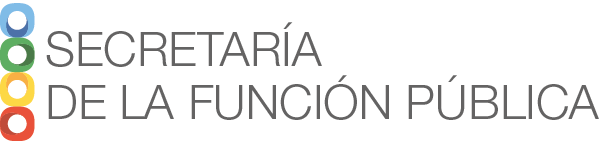 Con fundamento en la Ley General de Contabilidad que tiene como objeto establecer los criterios generales que regirán la contabilidad gubernamental y la emisión de información financiera de los entes públicos, con el fin de lograr su adecuada armonización.
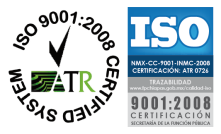 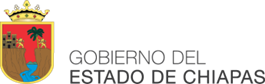 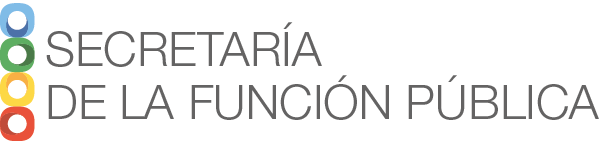 El Sistema de Contabilidad Gubernamental, está conformado por el conjunto de registros, procedimientos, criterios e informes, estructurados sobre la base de principios técnicos comunes destinados a captar, valuar, registrar, clasificar, extinguir, informar e interpretar, las transacciones, transformaciones y eventos que, derivados de la actividad económica, modifican la situación económica, financiera y patrimonial del ente público.
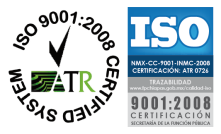 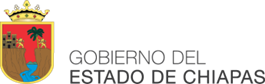 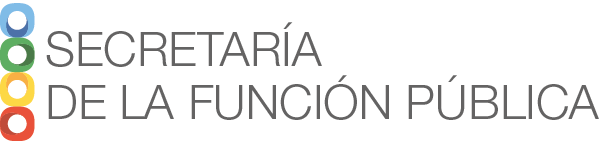 En atención a lo establecido en la LGCG, que en su apartado de Registro Patrimonial, (artículos 23 al 32) que los entes públicos deberán registrar en su contabilidad los bienes muebles e inmuebles. Asimismo, en la cuenta pública incluirán la relación de los bienes que componen su patrimonio conforme a los formatos electrónicos que apruebe el Consejo.
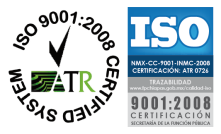 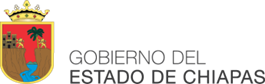 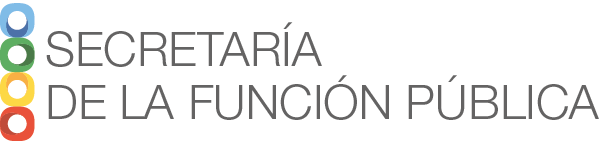 La Secretaría de la Función Publica,  ha implementado el programa “Cumplimiento a la Ley General de Contabilidad Gubernamental y a la Administración del Patrimonio” con el propósito de verificar los resultados de estas actividades en las Dependencias y Entidades de la Administración Pública Estatal.
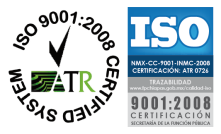 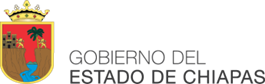 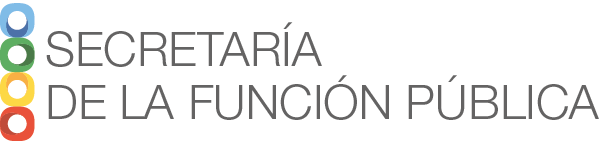 Realizando un seguimiento mensual a través de las Contralorías Internas, en las 23 Dependencias, 39 Entidades, donde se han identificado la falta de cumplimiento en:
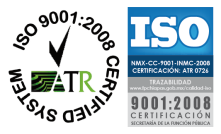 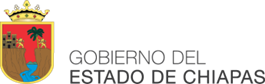 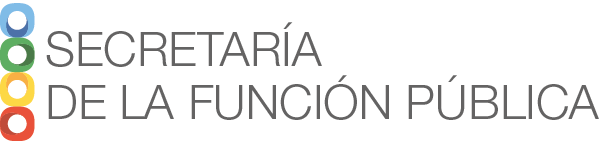 Plazo establecido en el Acuerdo por el que se determina la norma de información financiera para precisar los alcances del Acuerdo 1 aprobado por el Consejo Nacional de Armonización Contable, en reunión del 3 de mayo de 2013 y publicado el 16 de mayo de 2013.
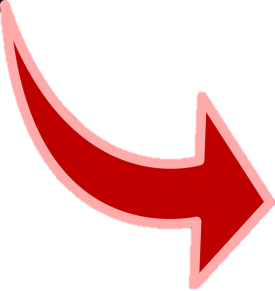 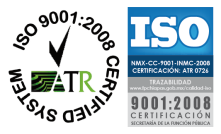 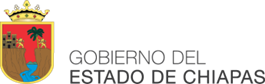 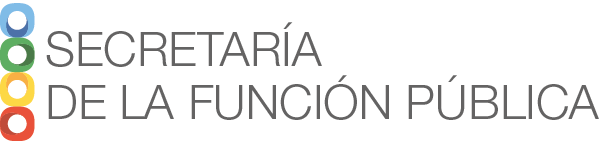 En base a lo anterior,  y pese a los esfuerzos y los acuerdos establecidos con las Unidades de Apoyo administrativo, en casi ninguna Dependencia y Entidad se ha logrado concluir con este compromiso de conciliar los inventarios y el registro contable de los bienes patrimoniales de la Administración Púbica del Estatal.
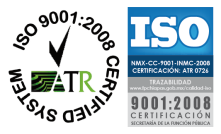 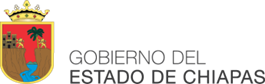 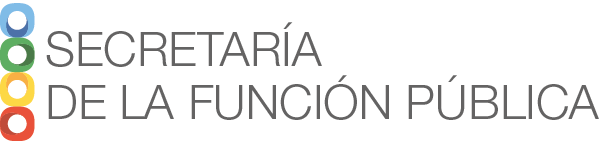 Puntualizaciones
Ante esta situación nos obliga a establecer medidas puntuales de seguimiento personalizado, para conocer los problemas específicos y de esta forma establecer compromisos y responsabilidades que nos permitan concluir con la depuración y conciliación de bienes patrimoniales, contar con los inventarios integrados de la Administración Publica Estatal y entregar una Cuenta Pública de 2015, efectiva.
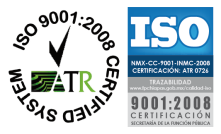 Propuesta:
Creación y formalización de un grupo estratégico,  para la atención y seguimiento del patrimonio a nivel  institucional. (Consejería Jurídica, Secretaria de Hacienda, Secretaria de la Función Pública, otros.)
Convocatoria a  reunión de trabajo  con todas las Unidades de Apoyo Administrativo de las Dependencias, Entidades y Organismos Públicos, donde se presente a nivel particular la situación actual y problemática  que guarda cada ente público. 
Establecer grupos de trabajo donde se atiendan de manera especifica los problemas y se definan compromisos puntuales y perentorios, acordes a las necesidades  y problemática identificadas.
Gracias por su atención.